Automated Metal Detection Robotics
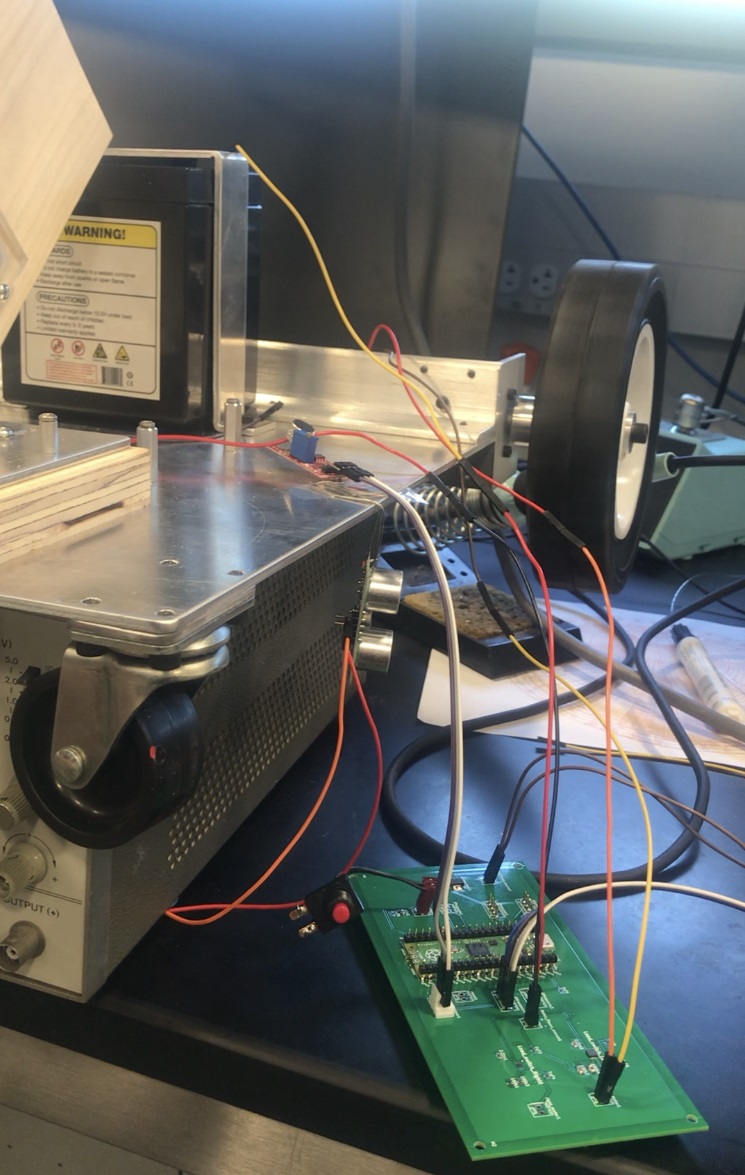 Jack Li1, Sumukh Kenkere Vasudeva Murthy1
1University of Illinois at Urbana-Champaign


05/03 2022
1
Department of Electrical and Computer Engineering
Team 57
Problem & Motivation
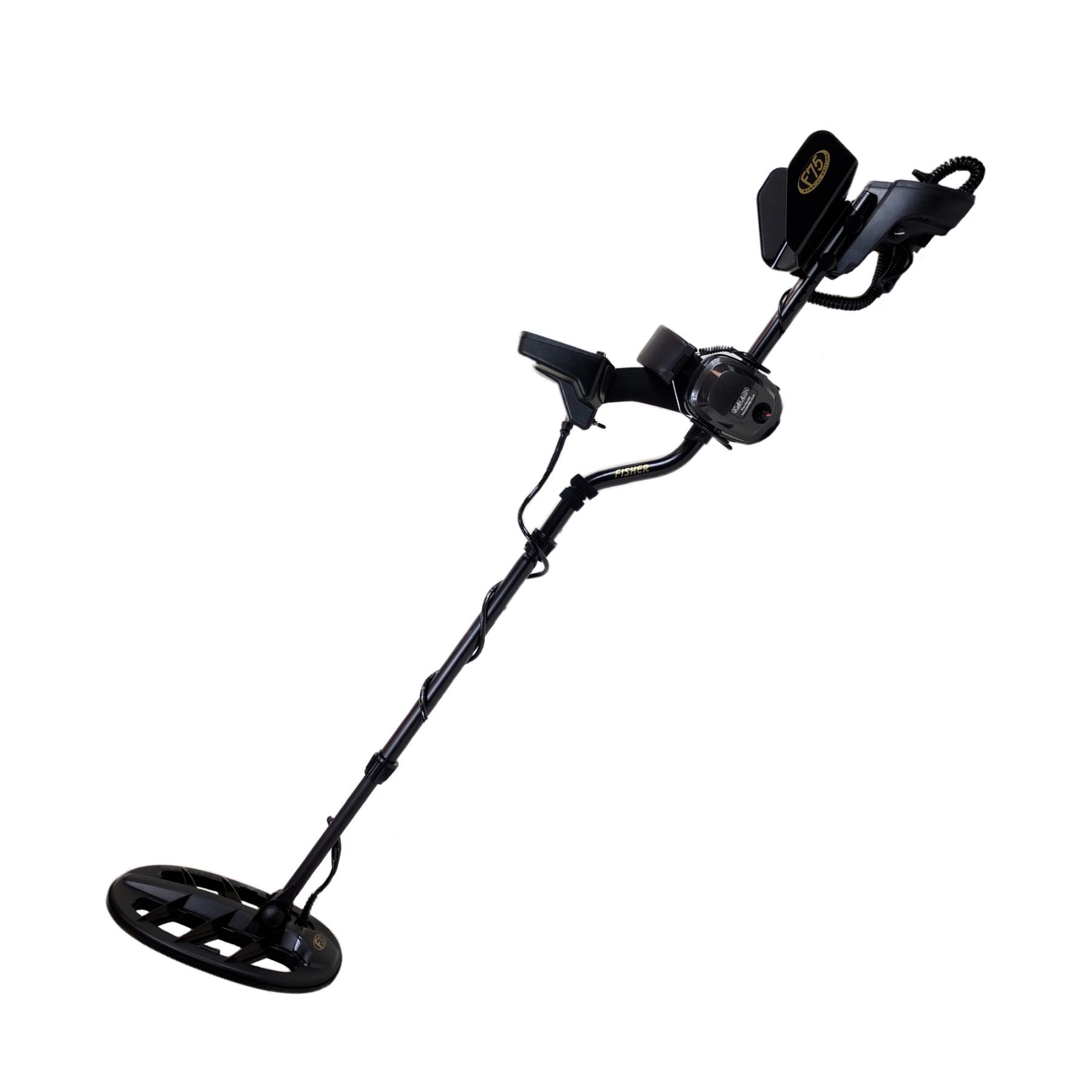 Time commitment

Potential Hazards

There are cases when people cannot metal-detect manually
2
Department of Electrical and Computer Engineering
Team 57
Then, how about?
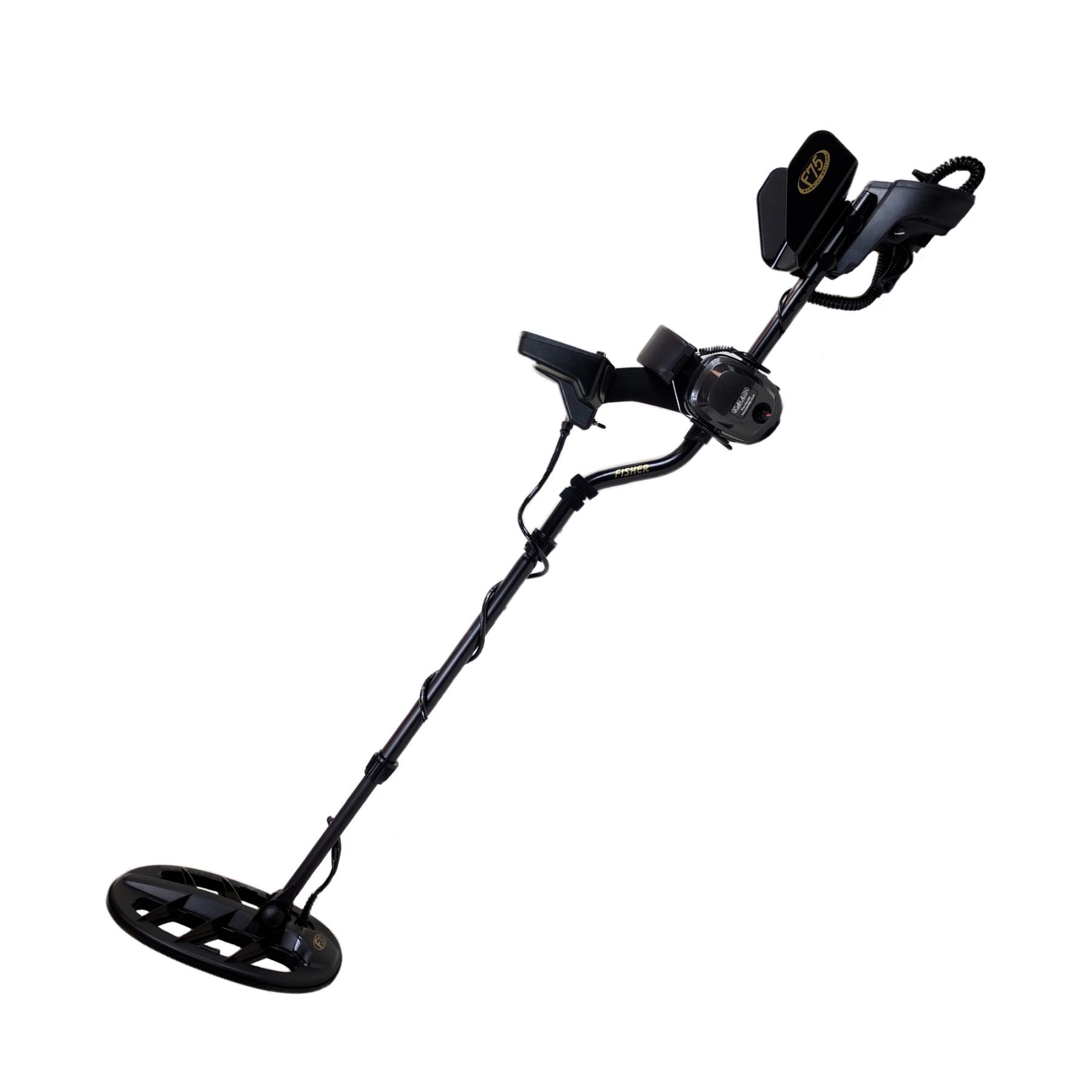 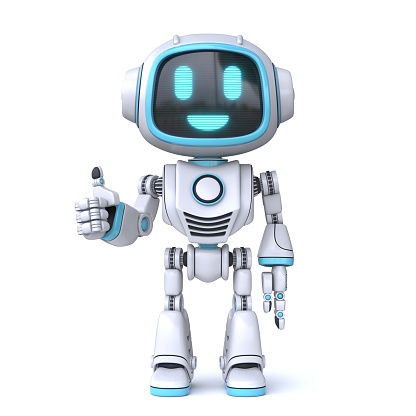 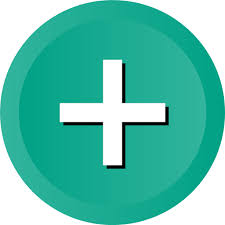 3
Department of Electrical and Computer Engineering
Team 57
Goals
High efficiency

Safety insurance

Accuracy
Time commitment

Potential Hazards

There are cases when people cannot metal-detect manually
4
Department of Electrical and Computer Engineering
Team 57
Design overview—block diagram in a nutshell
5
Department of Electrical and Computer Engineering
Team 57
Design overview—block diagram
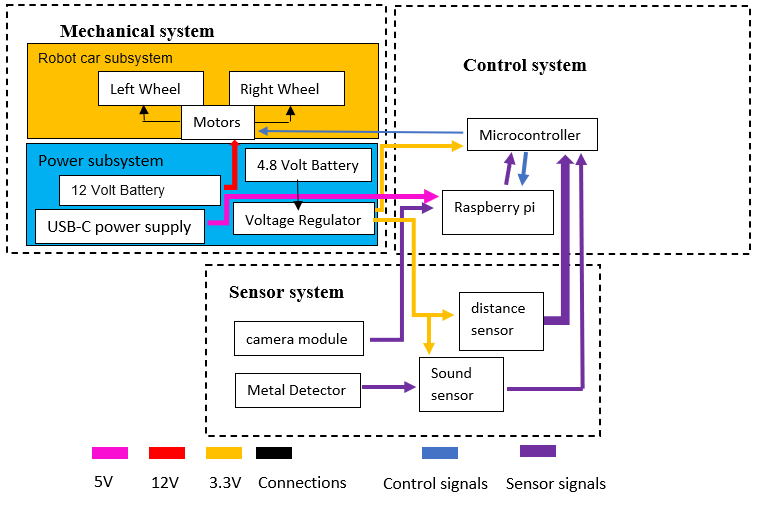 6
Department of Electrical and Computer Engineering
Team 57
Design overview—Modulization
Software modules
Hardware modules
Microcontroller control module: program used to control all the signals in the system (manipulate input, generate output)
Raspberry Pi machine vision module: program used to pattern recognize detected object
Peripheral module: includes all the components attached to PCB module (power sources, sensors, Raspberry Pi)
Robot module: robot entity, the end output module
Printed Circuit Board (PCB) module: provide circuit that connects the other two modules
7
Department of Electrical and Computer Engineering
Team 57
Design Details—robot module
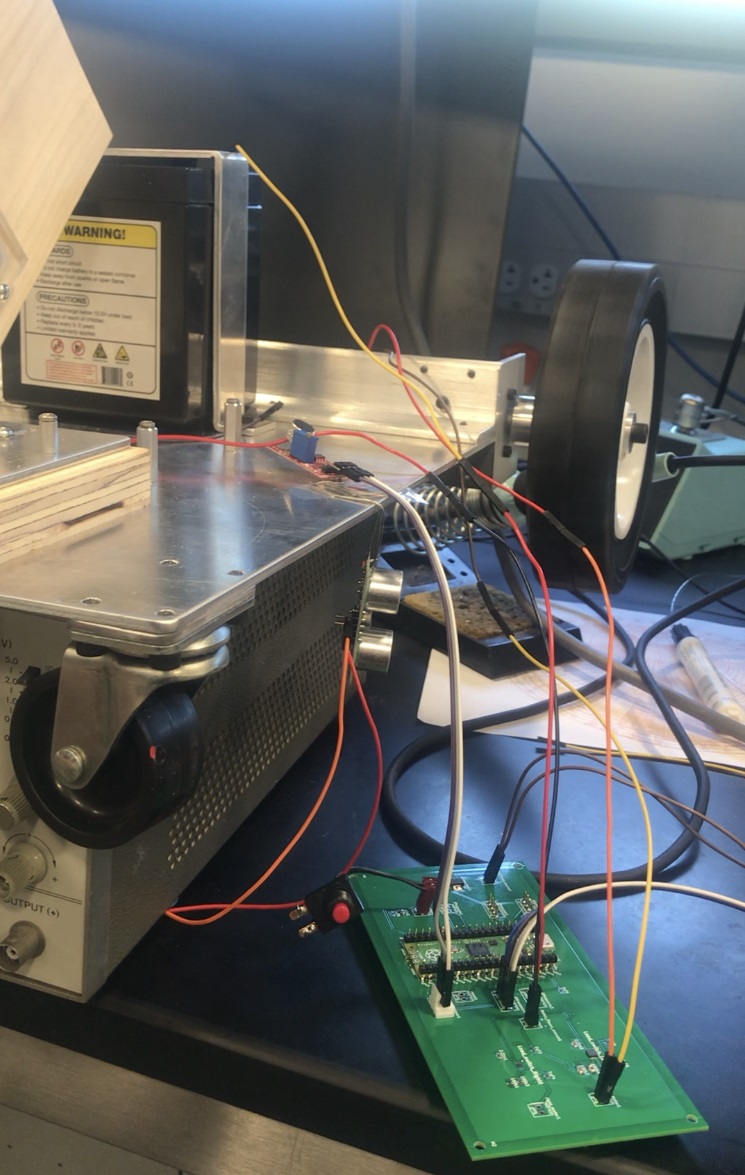 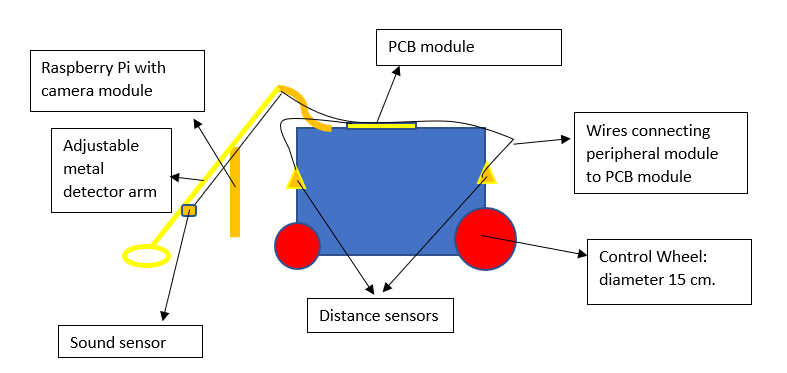 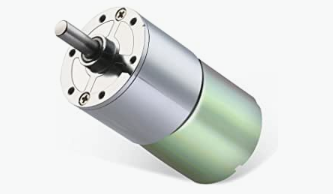 8
Department of Electrical and Computer Engineering
Team 57
Design Details—Peripheral module
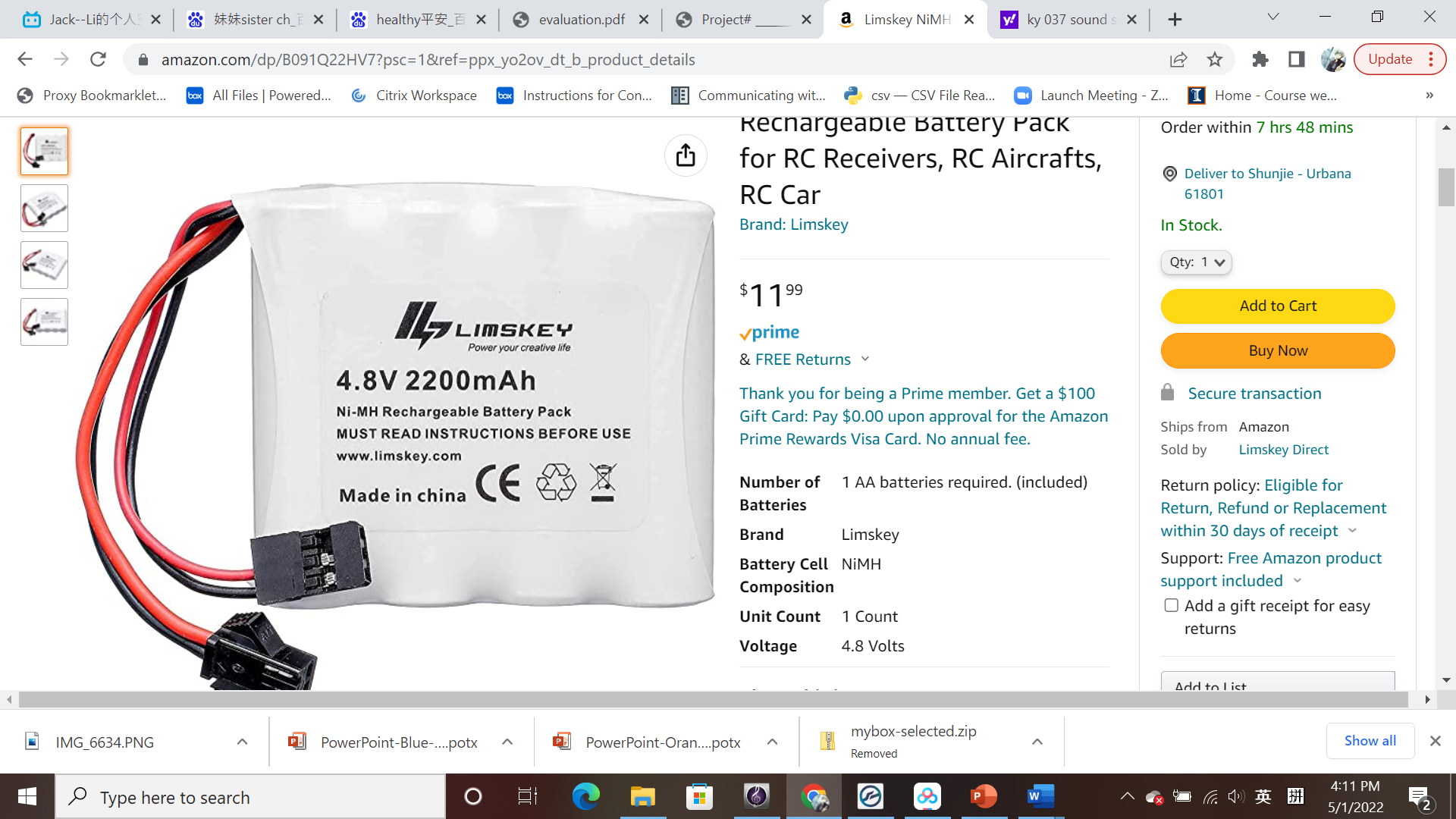 Powers: 4.8-volt PCB power source
              
               12-volt motor power source
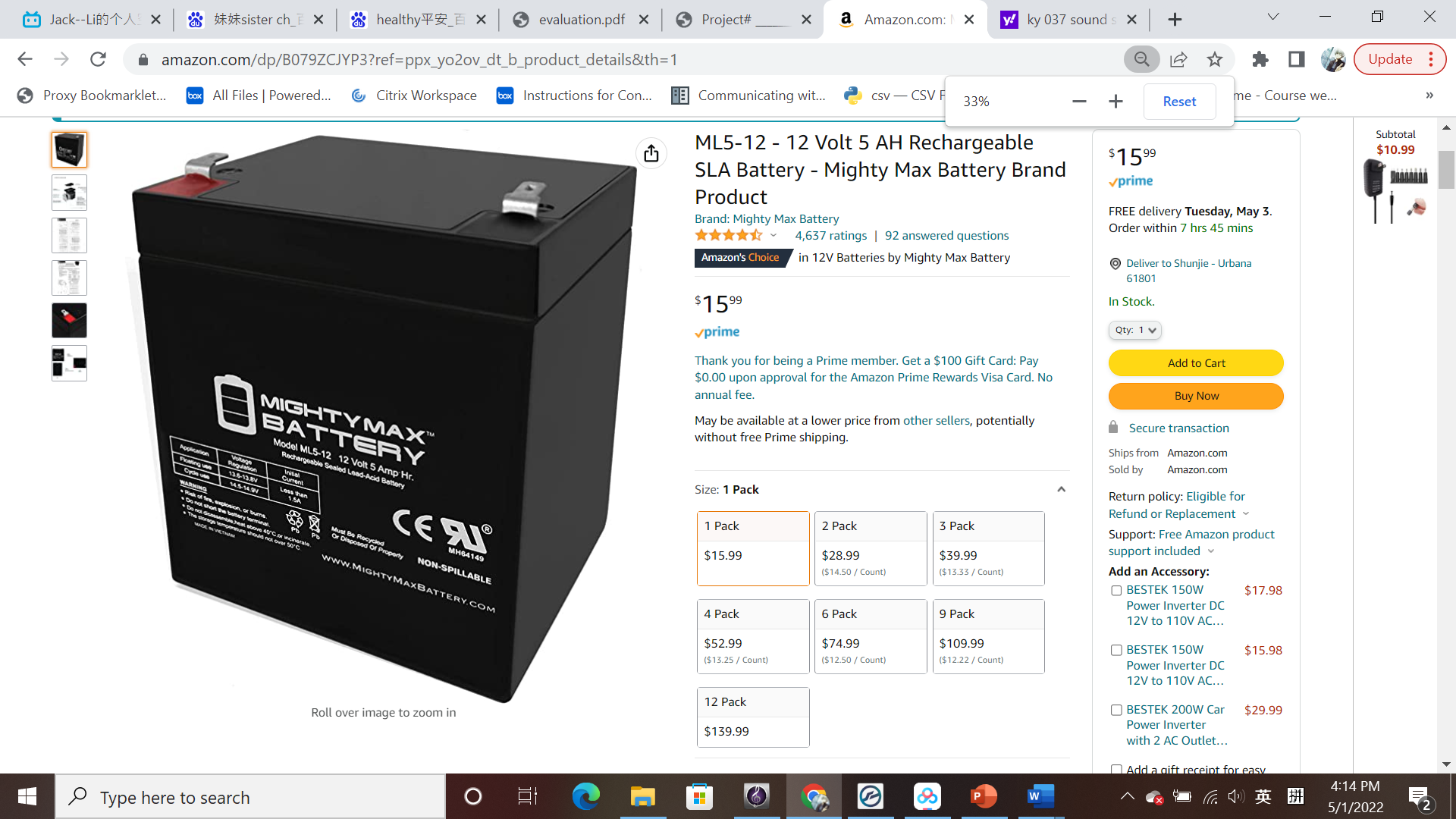 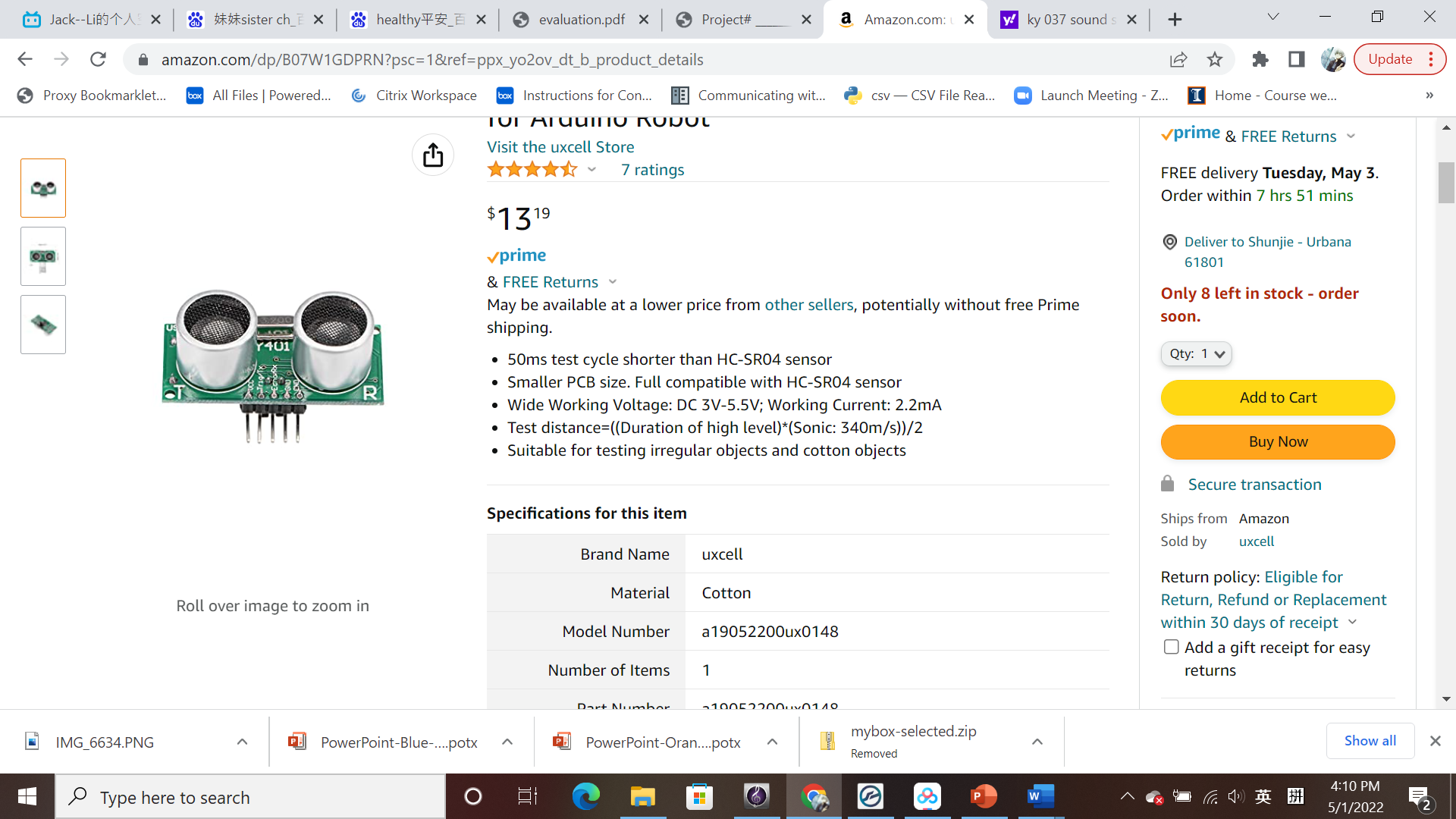 Sensors: Ultrasonic sound sensor (2.4-5.5 volt)
                
                Sound sensor (3.3-5 volt)
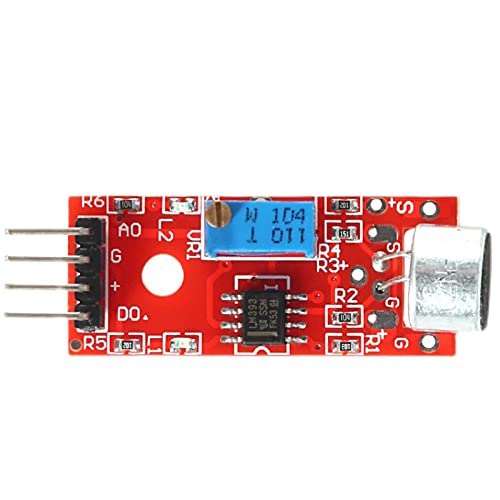 9
Department of Electrical and Computer Engineering
Team 57
Requirements & Verification—Peripheral module part 1
10
Department of Electrical and Computer Engineering
Team 57
Requirements & Verification—Peripheral module part 2
11
Department of Electrical and Computer Engineering
Team 57
Design Details—PCB module (circuit schematic)
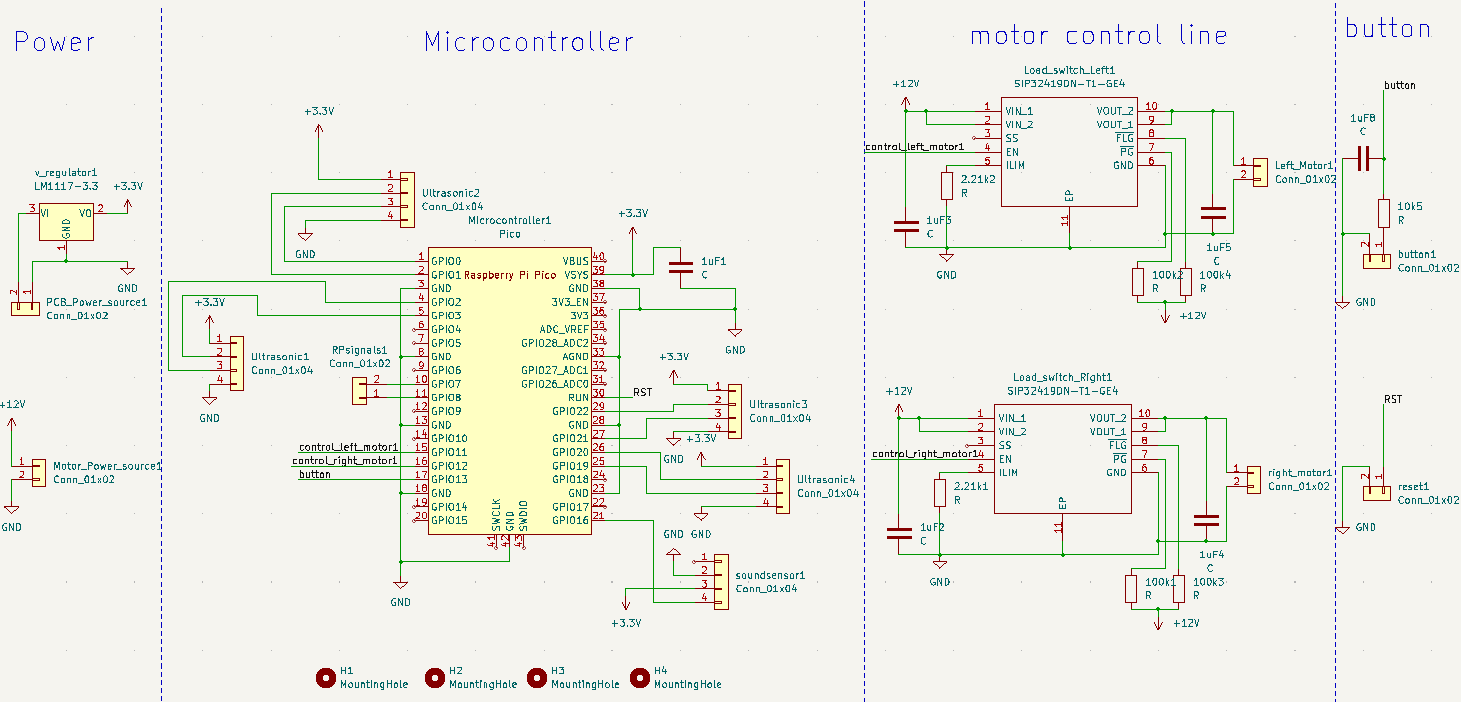 12
Department of Electrical and Computer Engineering
Team 57
Design Details—PCB module 1
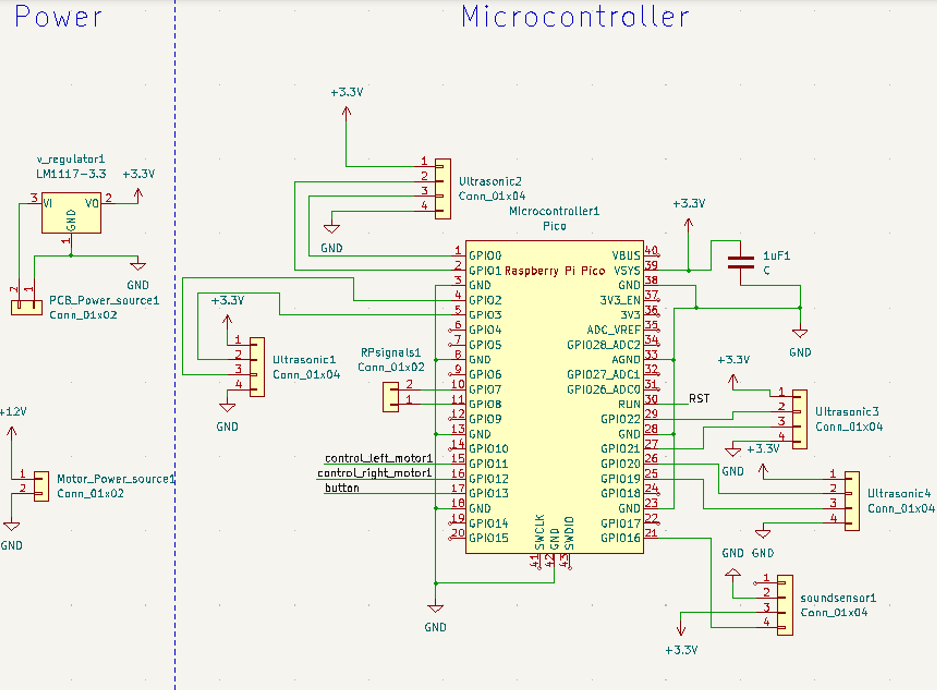 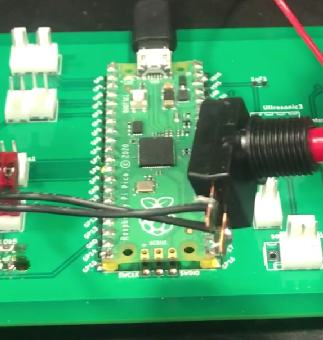 13
Department of Electrical and Computer Engineering
Team 57
Design Details—PCB module 2
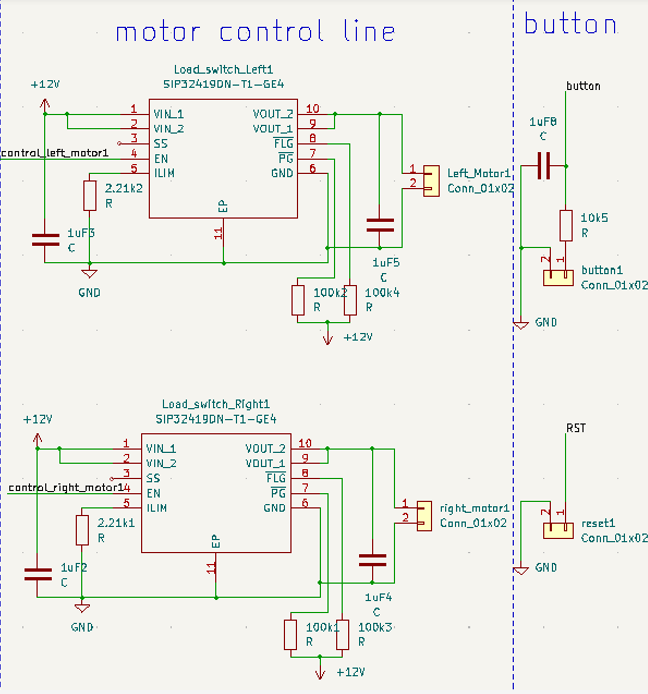 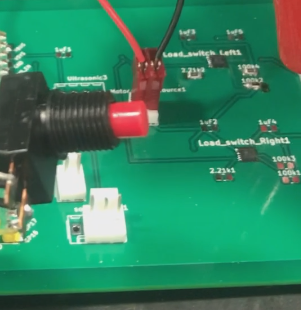 14
Department of Electrical and Computer Engineering
Team 57
R&V—PCB module
15
Department of Electrical and Computer Engineering
Team 57
Design Details—microcontroller control module
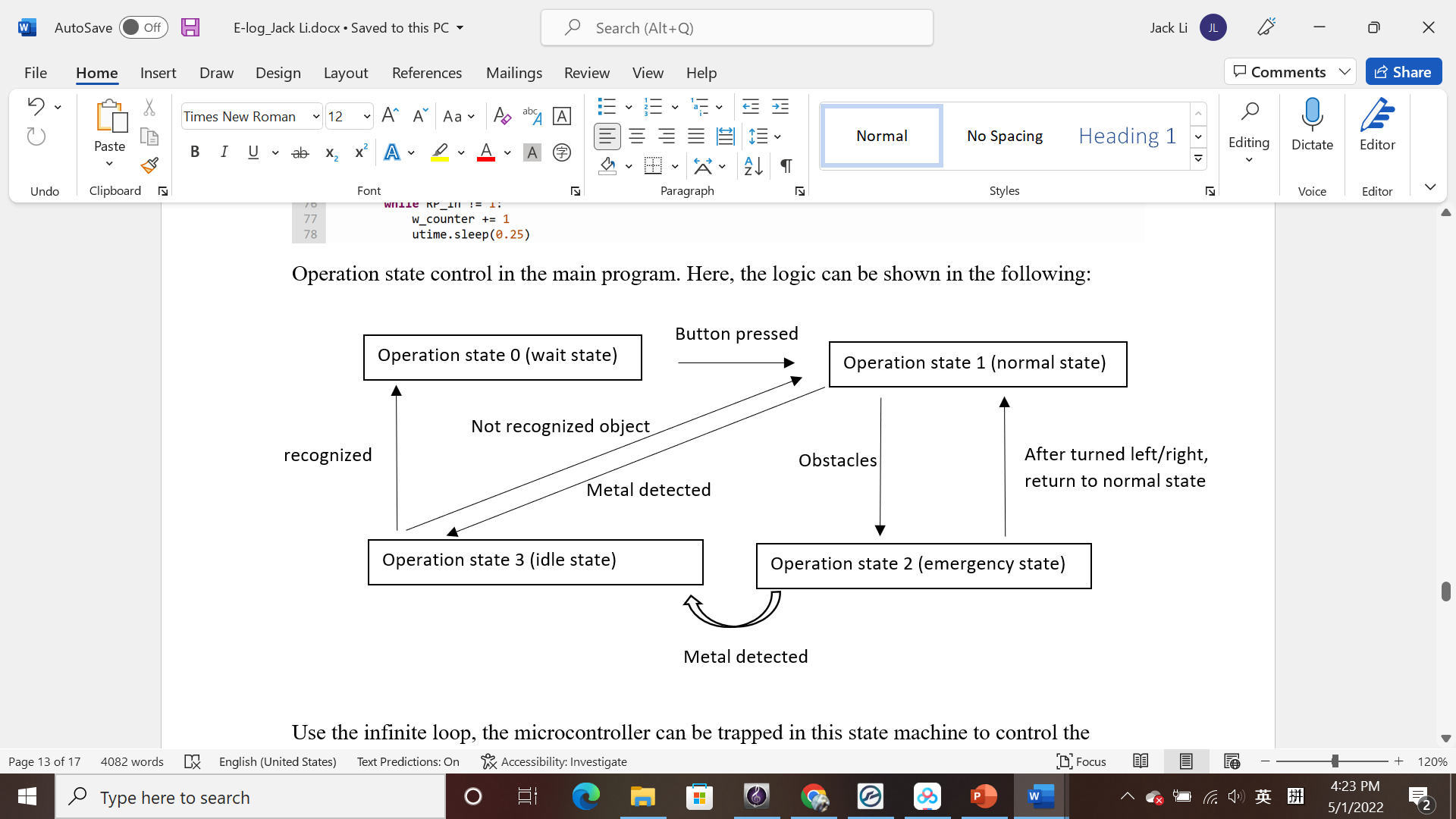 Input signals: distance, sound detected, image recognition
Output signals: motor on/off
16
Department of Electrical and Computer Engineering
Team 57
Design Details—Raspberry Pi machine vision module
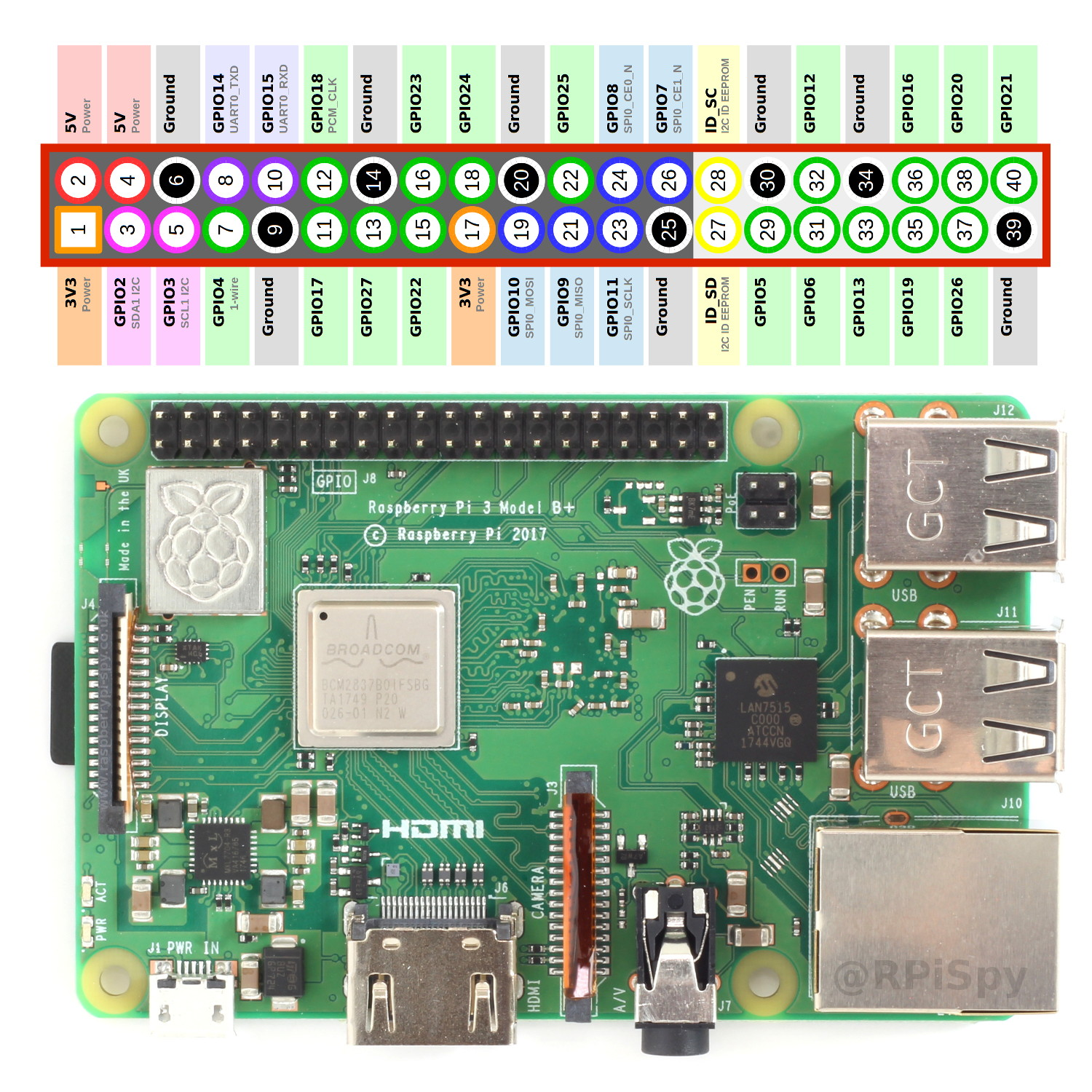 Built using a combination of Raspberry Pi 4 and the camera module called Arducam.
                 —5-megapixel color resolution 
                 —1 Gb Ram Raspberry pi 4
                 —extra SD card


Code is built on the algorithm called ‘You Only Look Once’ (YOLO).
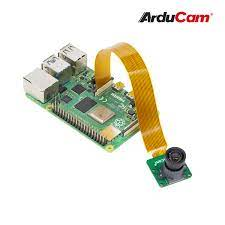 17
Department of Electrical and Computer Engineering
Team 57
Design Details—Raspberry Pi machine vision module
The algorithm works by taking an image as an input and dividing it into grids like the example shown on the right.  Then, it detects objects within each grid in the case that most of the object is present by comparing it to a dataset of images. 
Each grid is individually evaluated to ensure that no object in the field of view (the image taken) is missed.
After the object is identified, we verify if it is the matched object and send a high/low signal from Raspberry Pi.
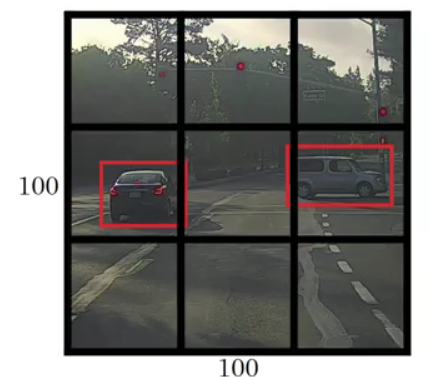 18
Department of Electrical and Computer Engineering
Team 57
Performance video
19
Department of Electrical and Computer Engineering
Team 57
Conclusions
In this project, we were able to get all the subsystems/modules working independently. These indicate promising development that can be done to make this project more specialized and higher-functioned.

In the end, we faced problems related to shortage of parts and lack of optimization of parameters. Robot car’s motion can also have more functions for a more complicated PCB design we initially have.

Future work includes developing pattern recognition to global scale (used for route optimization), extending more motion choices of the car, or adding a separate arm with an extra motor to control the detector.
20
Department of Electrical and Computer Engineering
Team 57